Selection of Research Topic
Dr. Jaba kusum Singh
Associate Professor
Department of English
ANDNNM Mahavidyalaya
Kanpur
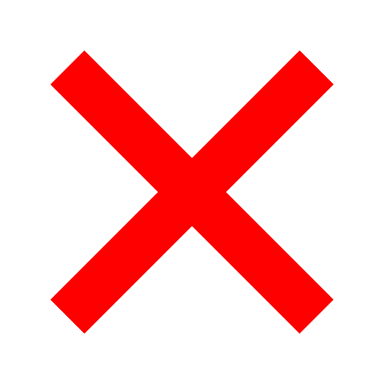 Identifying the Area of Research:  
It should be very individualistic but at the same time you have to broader your thinking.
It must Appeal you
If you are not happy learning will not occur
Some of the Topics that may Appeal you: 
Literary Art Forms: Film Adaptation, Cinematography,  Painting
Indian Critical Theories, 
Comparative study , 
Translation Works.
Background Study:
Reading existing Knowledge
Review of Literature
Finding the Existing Gap
Limiting Genius
To become Specific
Choose few Selected work  
  Choose topic that you have read well
The research work must be the summary of the theories and literature read by you
Some Important Facts:
Be Realistic While choosing your Research Topic
Select a Topic that your Supervisor too finds interesting and is knowledgeable about
Find a topic that you already have expertise but at the same time it must be UNIQUE
The Essentials:
The Topic must be manageable
Read Every Available material on the Selected Topic
Find  Supporting Document
Exploit the Resources Available in your locality
CONSULT YOUR SUPERVISOR
Some Must have Study Materials:
The Oxford Companion to English Literature
A Glossary of Literary Terms- M. H. ABRAMS
History of English literature – DAVID DAICHES
Indian Literary Criticism -G N DEVY
History of Indian English Literature -M K NAIK
Neo African Literature :A history of Black Writing - JANHEINZ JAHN
An Anthology :American Literature -EGBERT S. OLIVER
Thank You 

See You in The Next Class